Czym dla mnie jest szczęście?
JULIA B. (Klinika Psychiatrii)
NAUKA
SŁUCHANIE MUZYKI
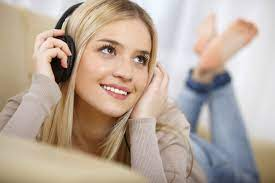 SPEDZANIE CZASU ZE ZNAJOMYMI
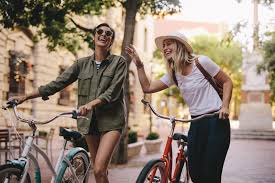 GOTOWANIE
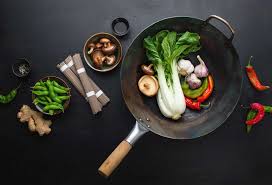 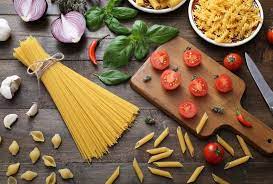 SPACERY
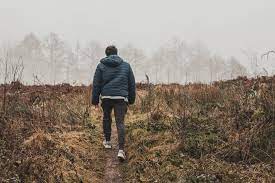